Figure 2. The reduction in response latency (estimated marginal mean + 1 SEM) from Session 1 (before stimulation) to ...
Cereb Cortex, Volume 25, Issue 11, November 2015, Pages 4551–4558, https://doi.org/10.1093/cercor/bhv094
The content of this slide may be subject to copyright: please see the slide notes for details.
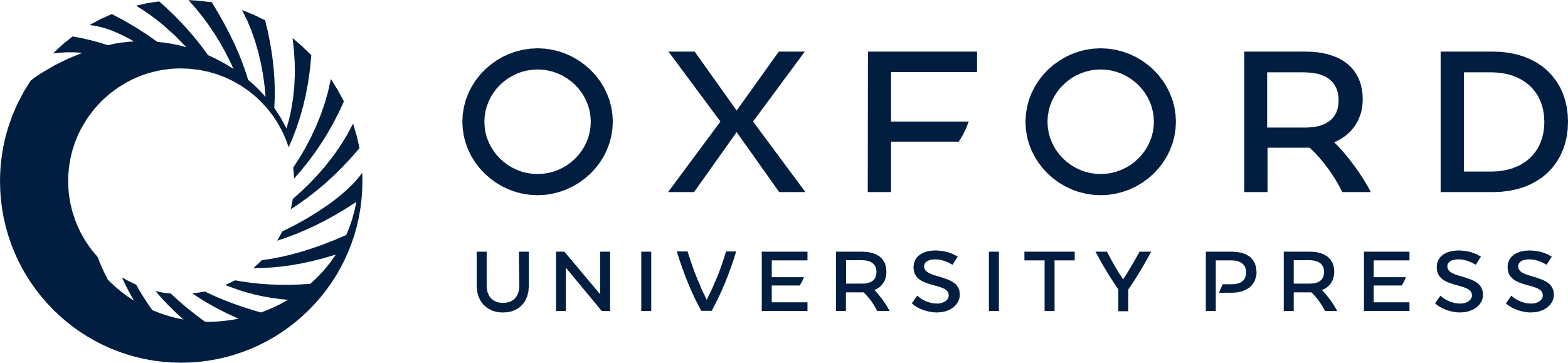 [Speaker Notes: Figure 2. The reduction in response latency (estimated marginal mean + 1 SEM) from Session 1 (before stimulation) to Session 2 (after stimulation), in the addition (PASAT) and subtraction (PASST) tasks, for each stimulation group. Participants responded faster in the subtraction task, after anodal stimulation, but not after cathodal or sham stimulation. Participants showed a nonselective improvement in the addition task in the second session, post-stimulation. Asterisks indicate significant two-tailed differences (P < 0.05) as revealed with pairwise comparisons (Bonferroni corrected).


Unless provided in the caption above, the following copyright applies to the content of this slide: © The Author 2015. Published by Oxford University PressThis is an Open Access article distributed under the terms of the Creative Commons Attribution License (http://creativecommons.org/licenses/by/4.0/), which permits unrestricted reuse, distribution, and reproduction in any medium, provided the original work is properly cited.]